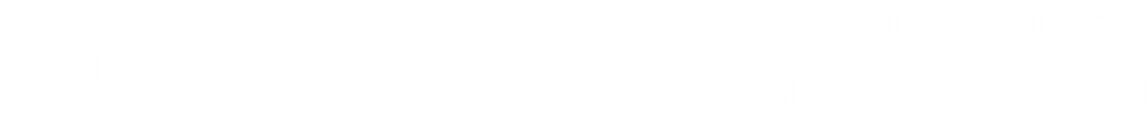 NBER Board of Directors 

Audit Committee Meeting